CrypToolWEP Crack with CainThe Breach that Wasn't
PacITPros
Aug 7, 2012
CrypTool
Developed for security awareness trainings within Deutsche Bank
A great learning tool, making it easy to apply many encryption techniques, both old and modern.
It comes in both a full-featured download and a more limited online version
http://www.cryptool.org/en/download-ct1-en
ECB Mode
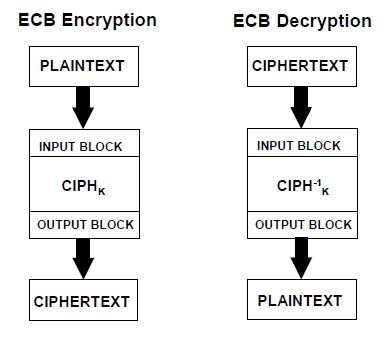 Images from NIST (link Ch 5d)
Block Cipher: Cipher-block Chaining (CBC)
Ciphertext output from each encrypted plaintext block is used in the encryption for the next block
First block encrypted with IV (initialization vector)
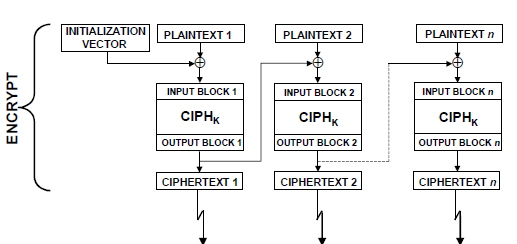 Cipher-Block Chaining v.Electronic Code Book
The first 8 bytes are the same, but after that they differ because the nonce changes

		CBC								ECB
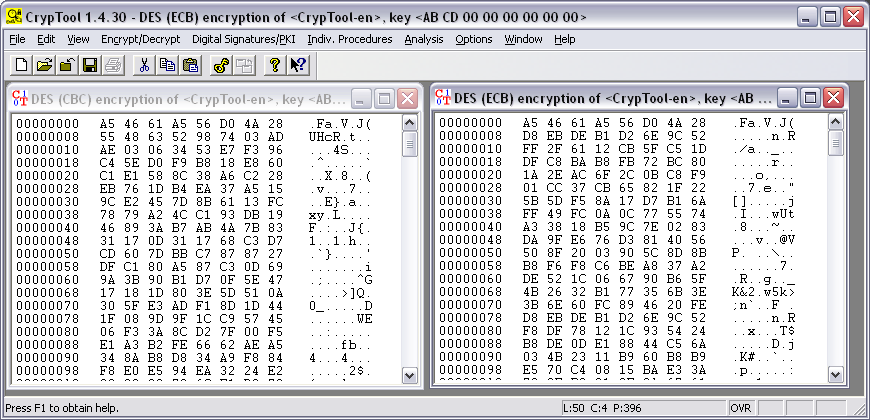 ECB and Repeated Blocks
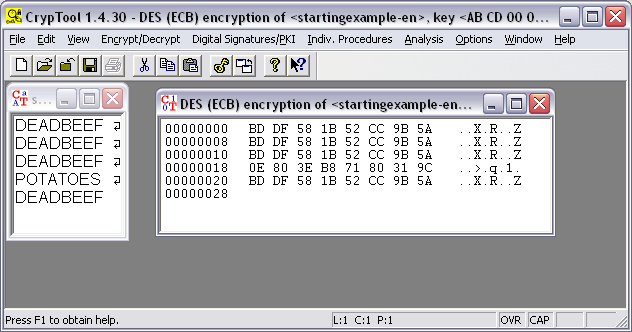 CBC and Repeated Blocks
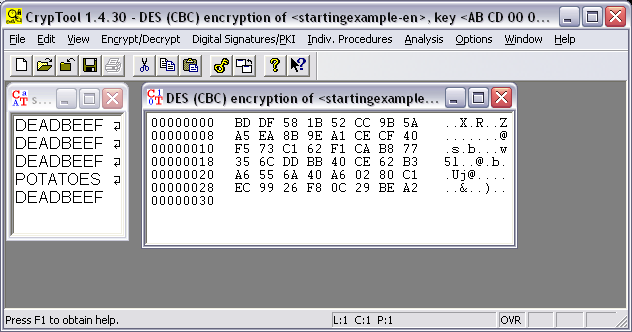 Original Image
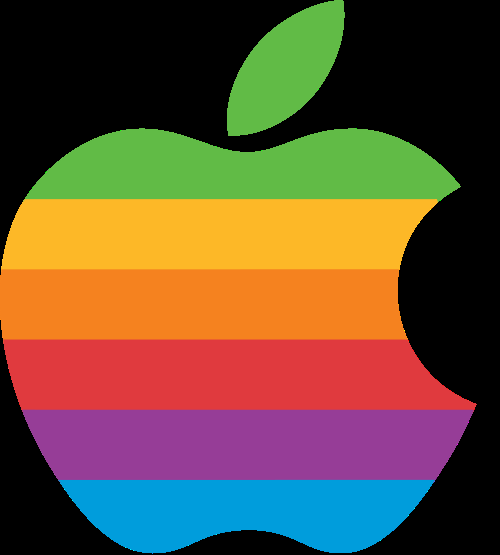 Encrypted Image
ECB								CBC
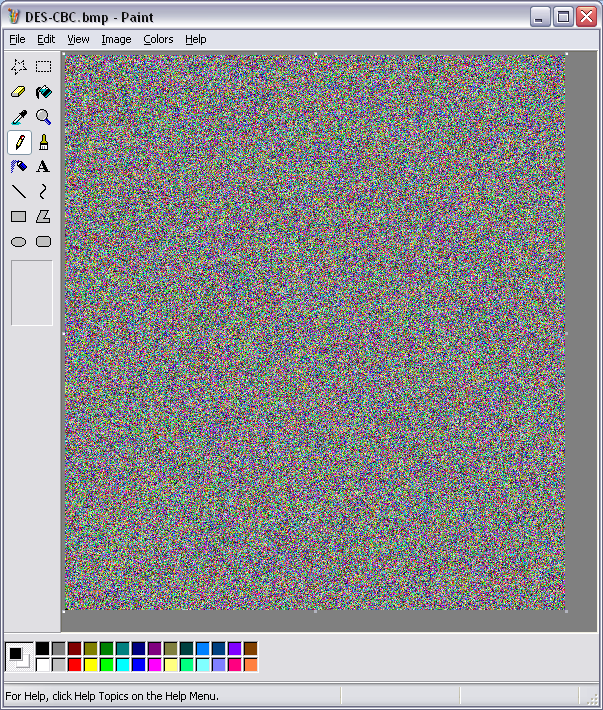 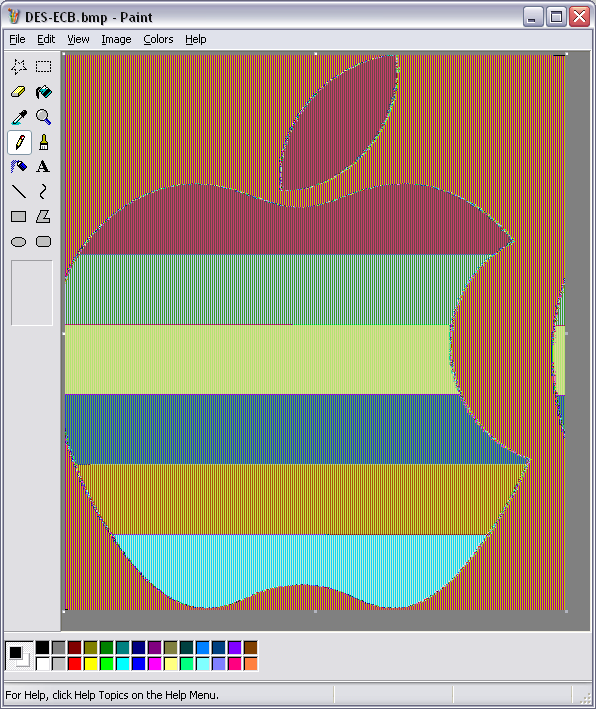 Encrypted with RSA-512
RSA suffers from a problem similar to ECB, unless "padding" or "armoring" is used
http://rdist.root.org/2009/10/06/why-rsa-encryption-padding-is-critical/
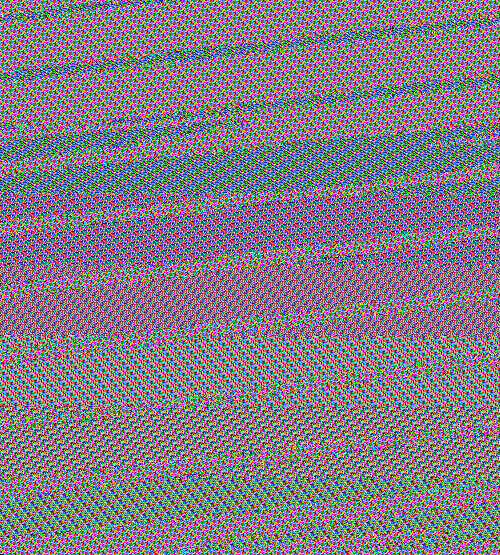 WEP Crack with Cain
You need an AirPCap Wi-Fi card
Cain from www.oxid.it/cain.html
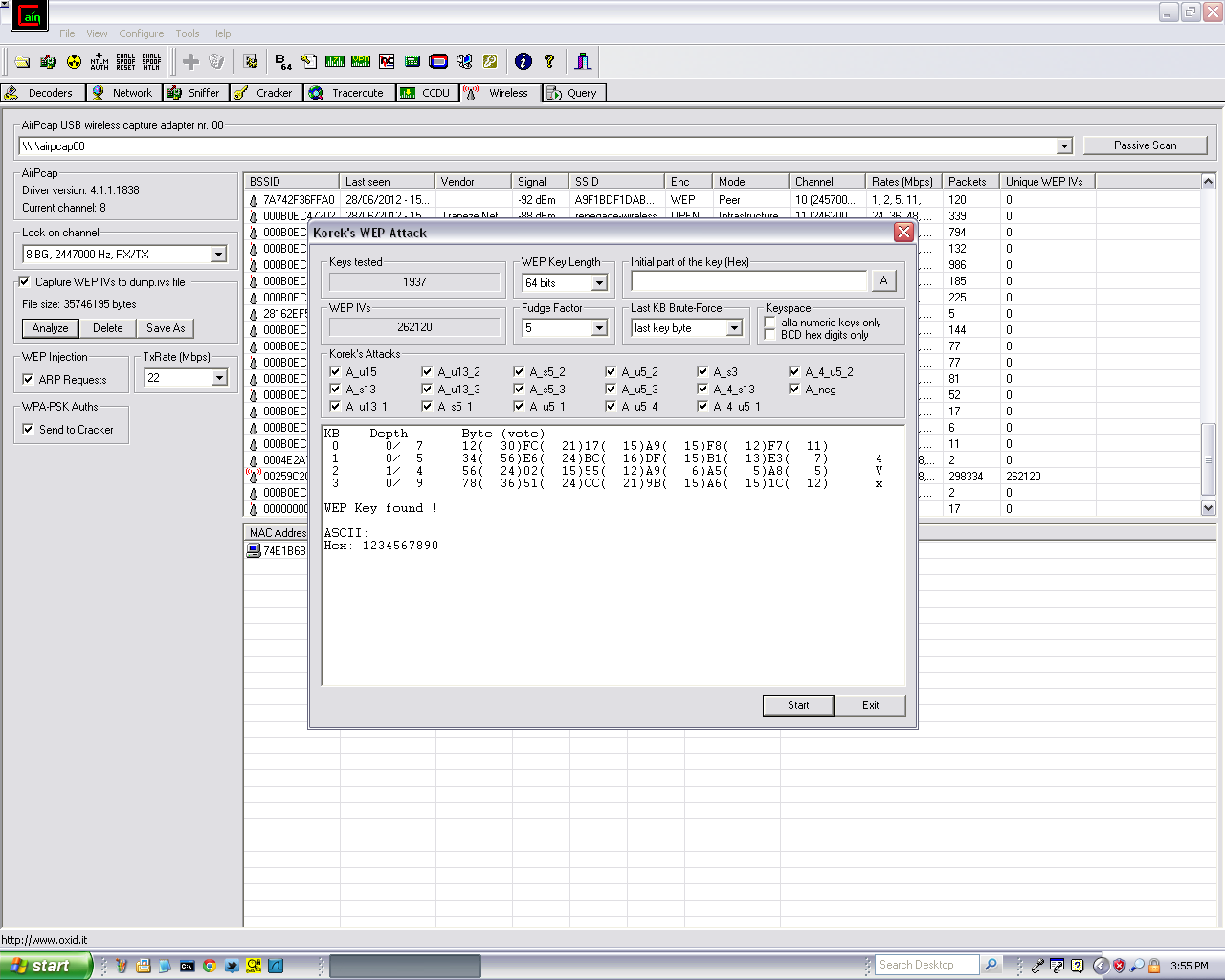 Crypto Notes
http://samsclass.info/seminars/pacitpros-encryption.html
The Breach that Wasn't
Defcon 20
July 28, 2012
Bio
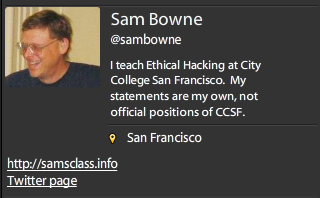 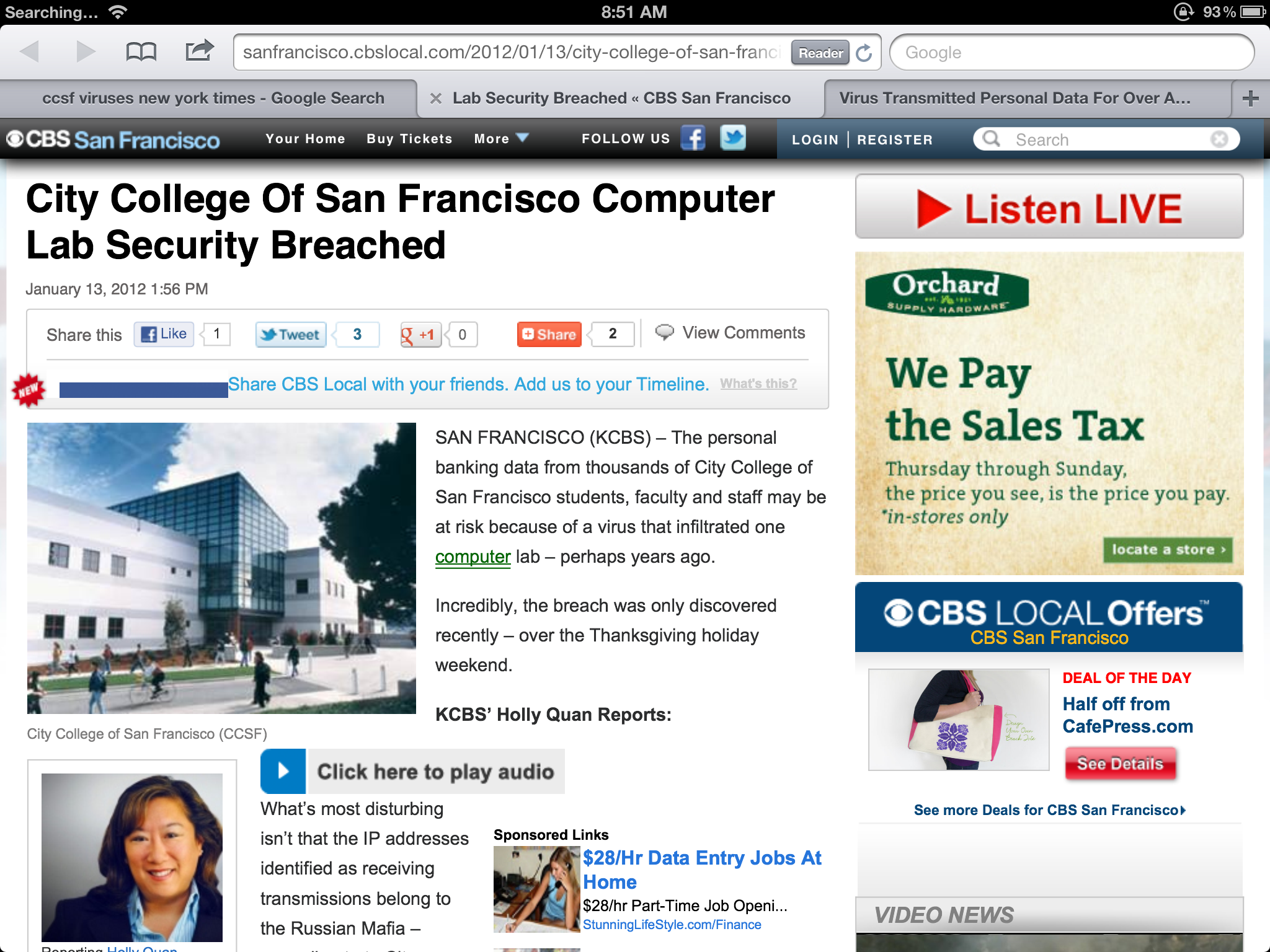 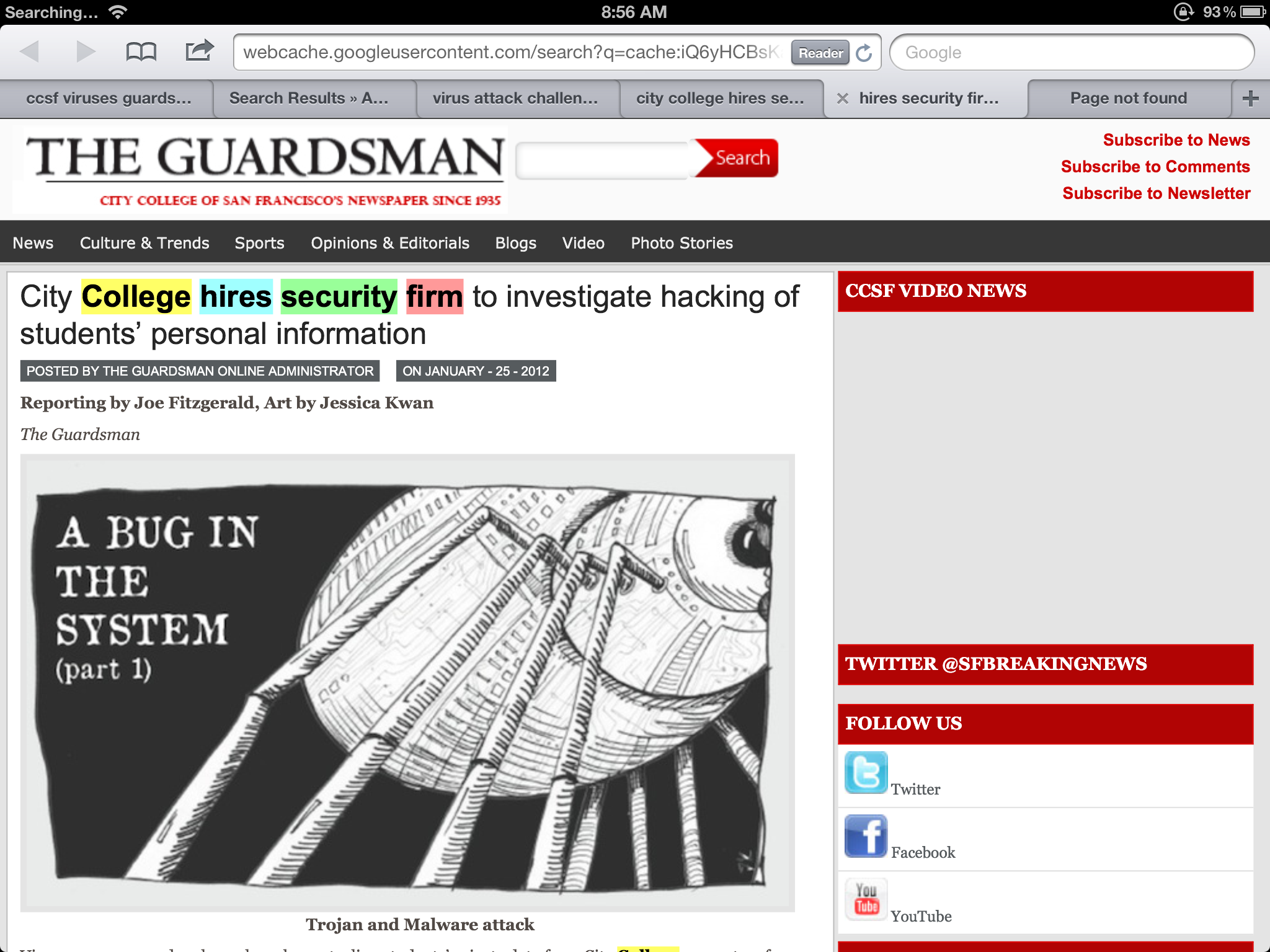 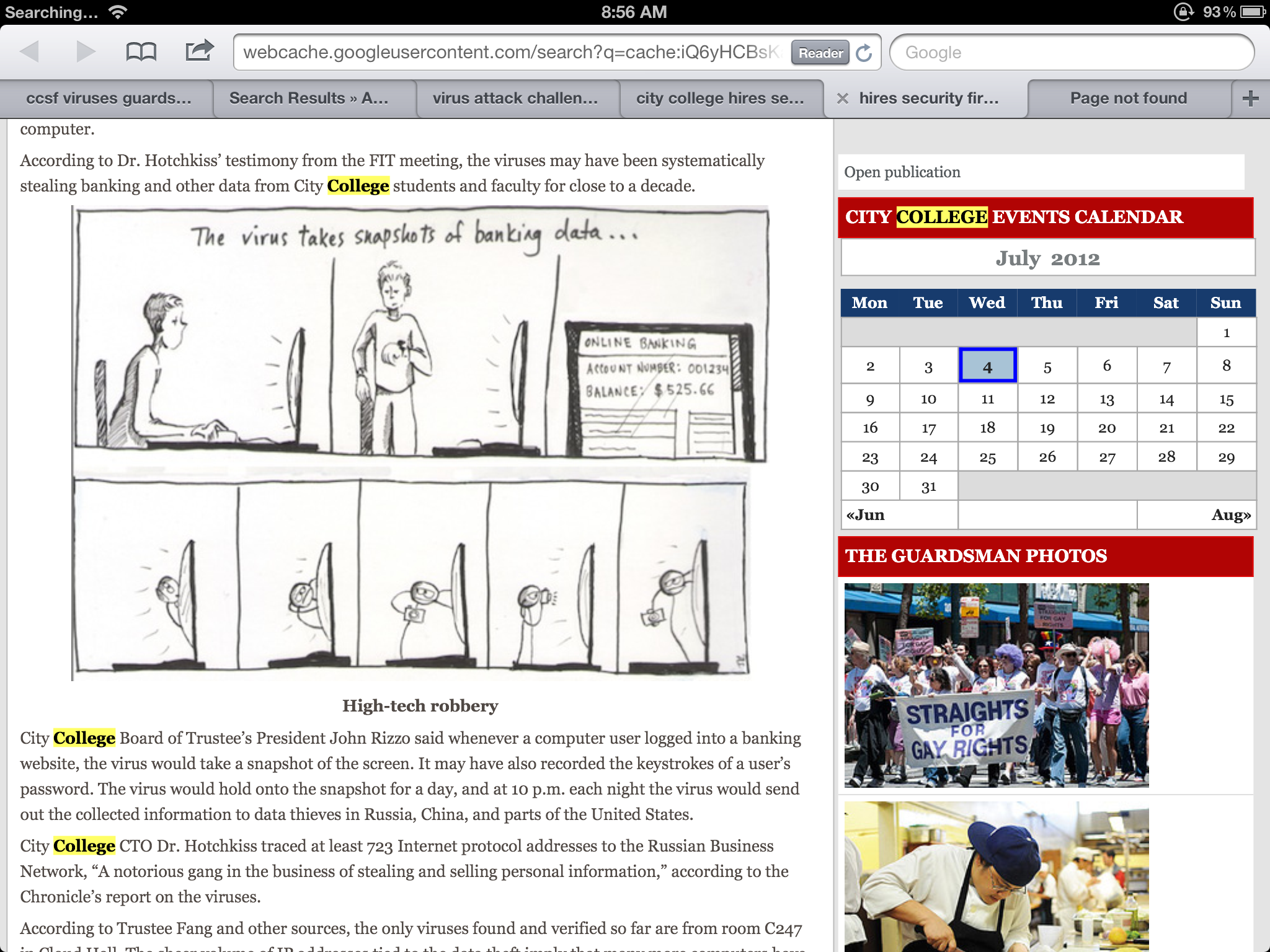 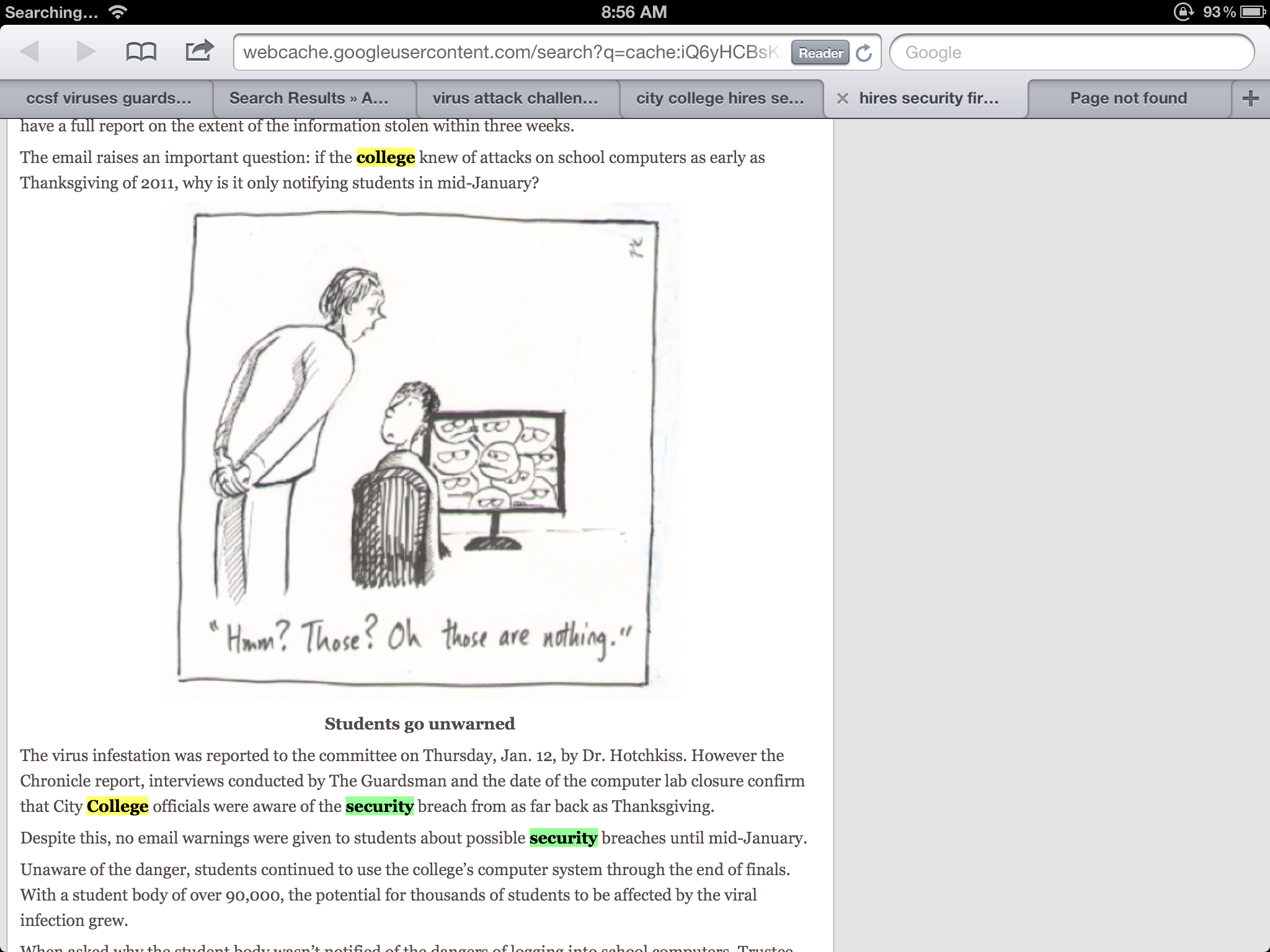 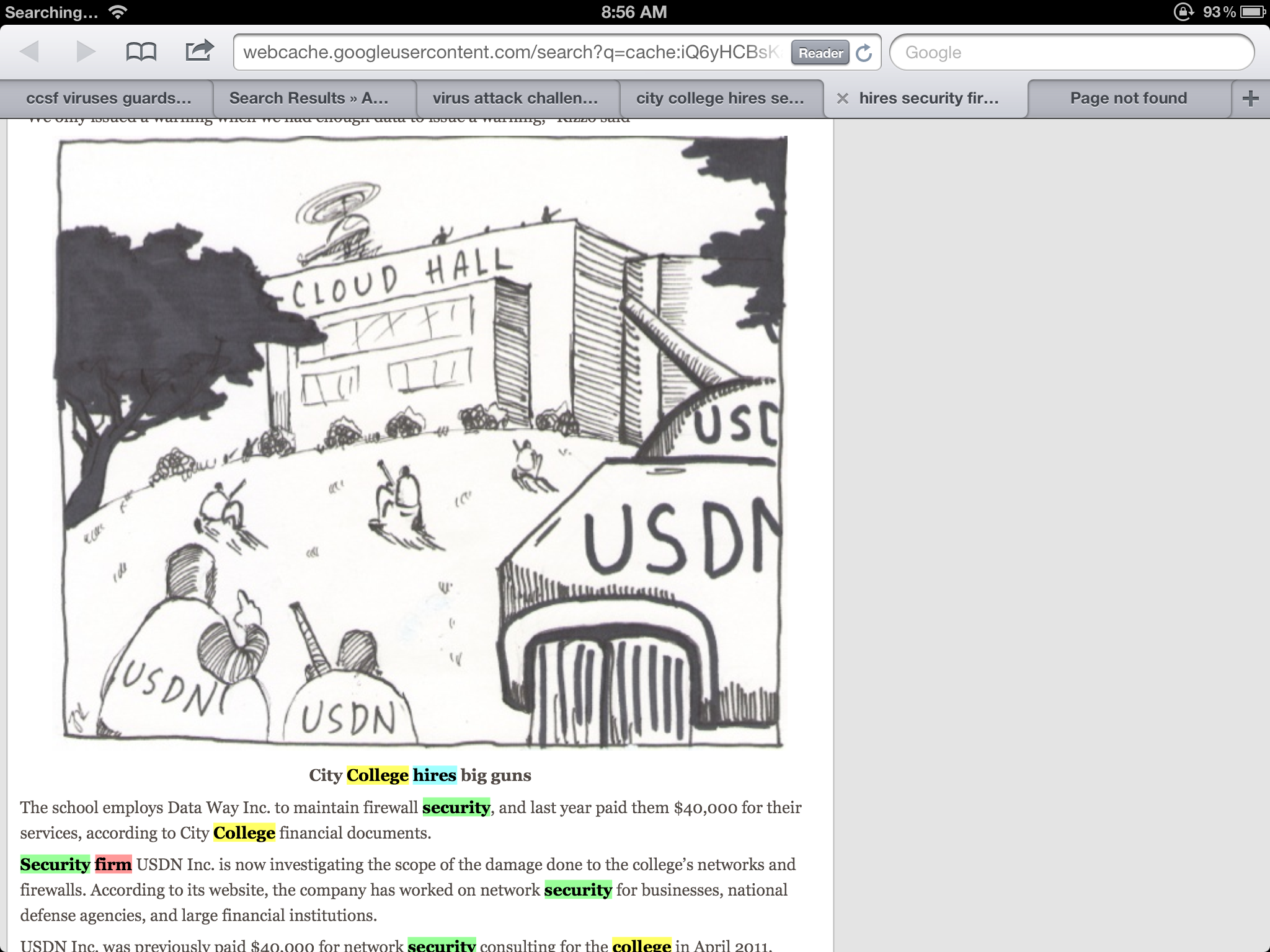 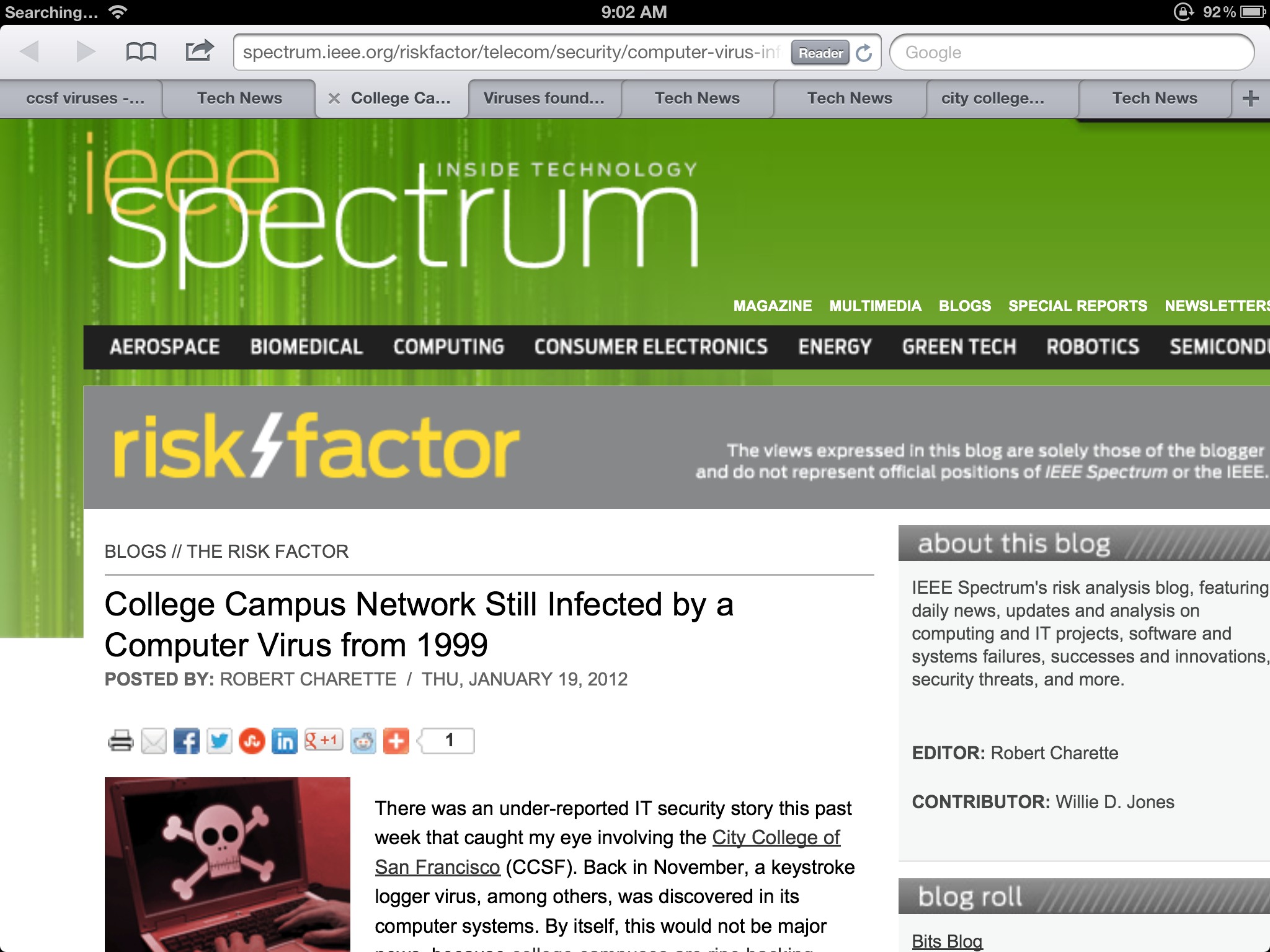 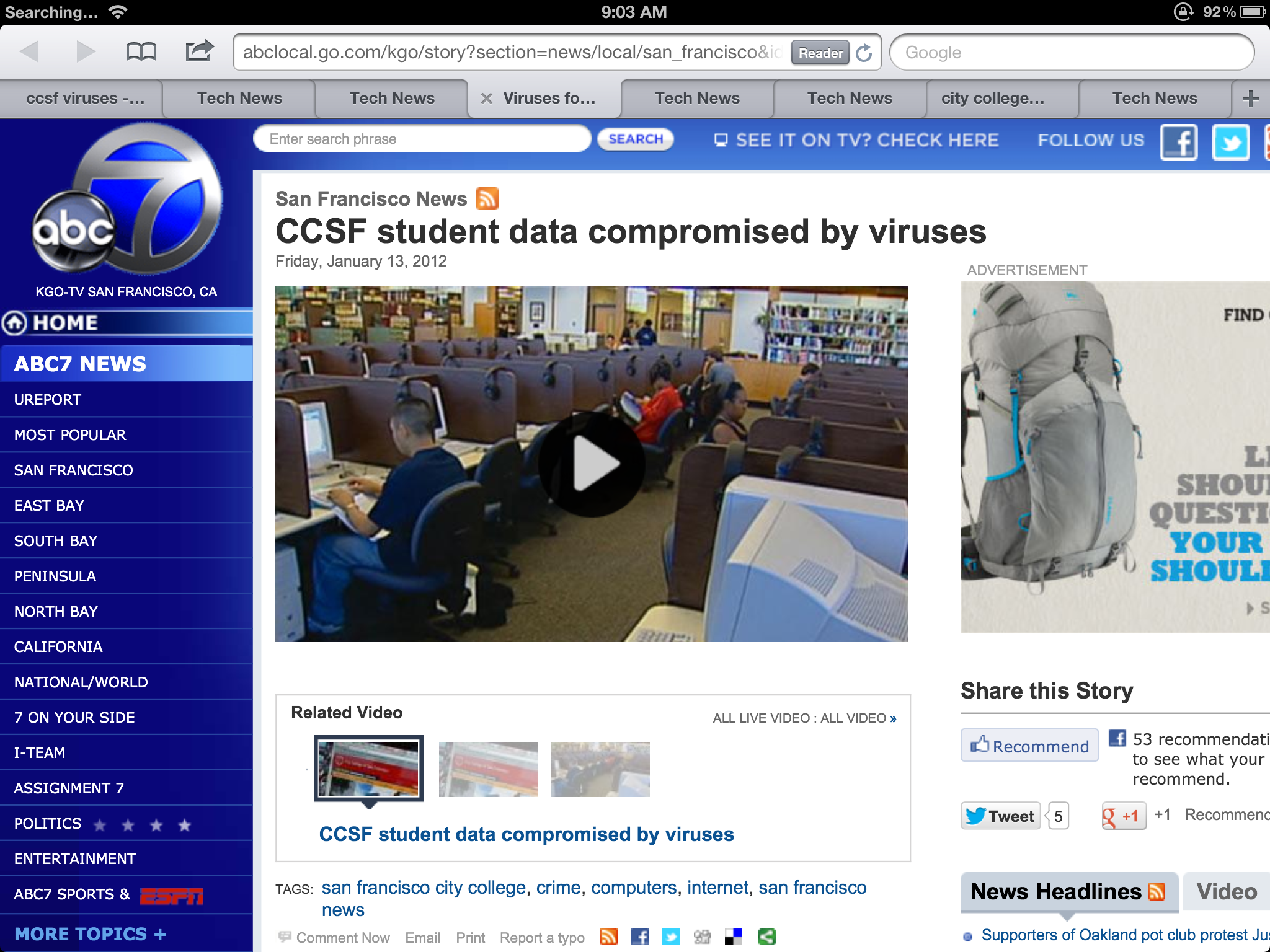 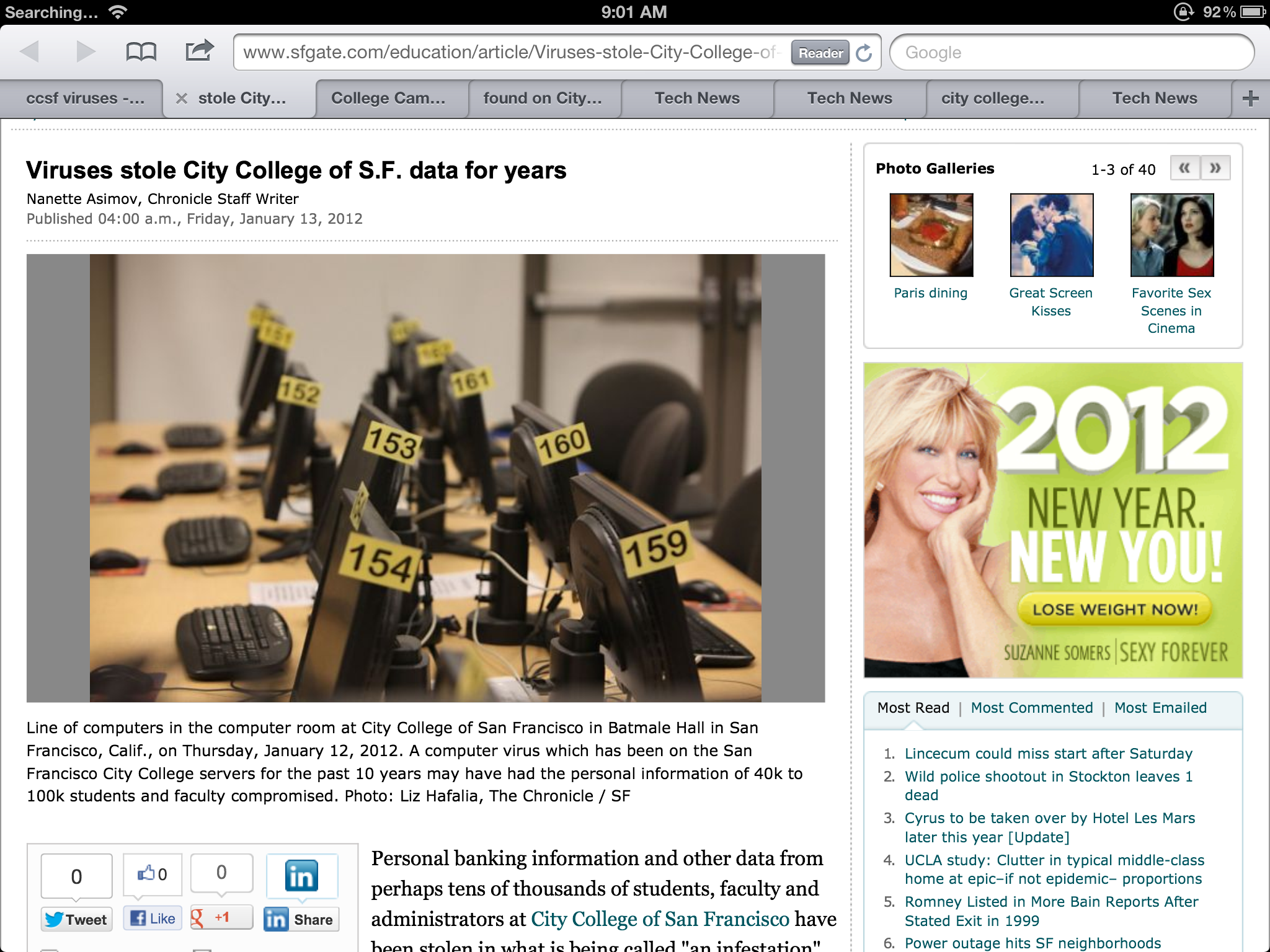 Outside attacksInsider threatDeluded Insider Threat
Security at CCSF
Two generations of complete hardware replacement in the last ten years
McAfee Enterprise antivirus
Deep Freeze
Palo Alto layer 7 firewall
Security Audits
There was a security audit and remediation process performed in 2007-2008 by a contractor
I did another security audit in 2010 with my CISSP students
No major problems found
Evidence for these "Viruses"
A report was supposedly prepared by USDN in Nov 2011, but we were never able to get a copy of it at all
The presentation from the CTO that went to the press was in Jan. 2011
We finally got a partial report on Jan. 31, lacking the appendices that were the evidence
"Proprietary and Confidential" but later published in the newspaper
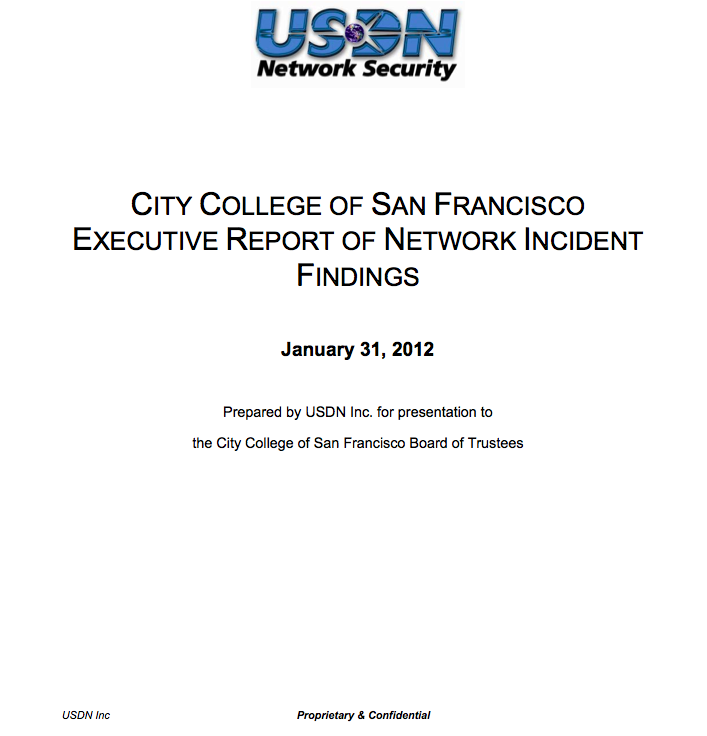 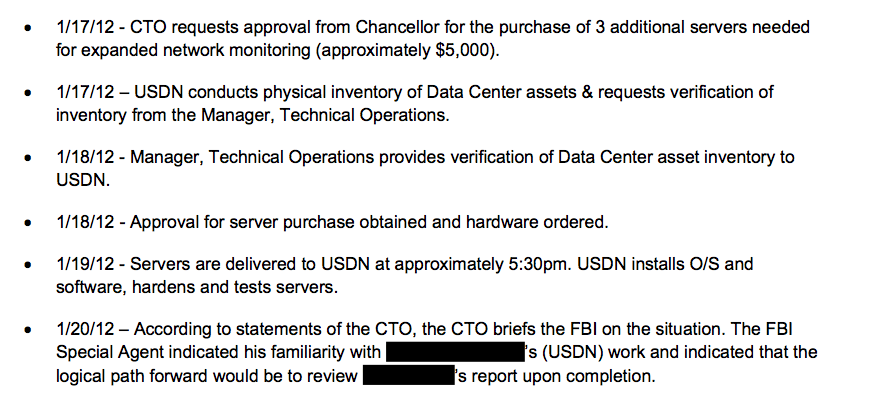 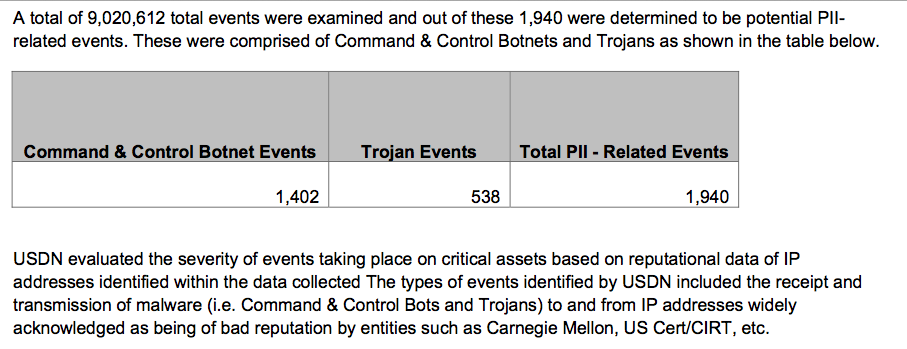 The List
On April 3, we finally got a list of the "infected machines"
Direct inspection of samples showed no real infections
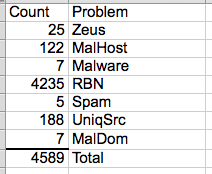 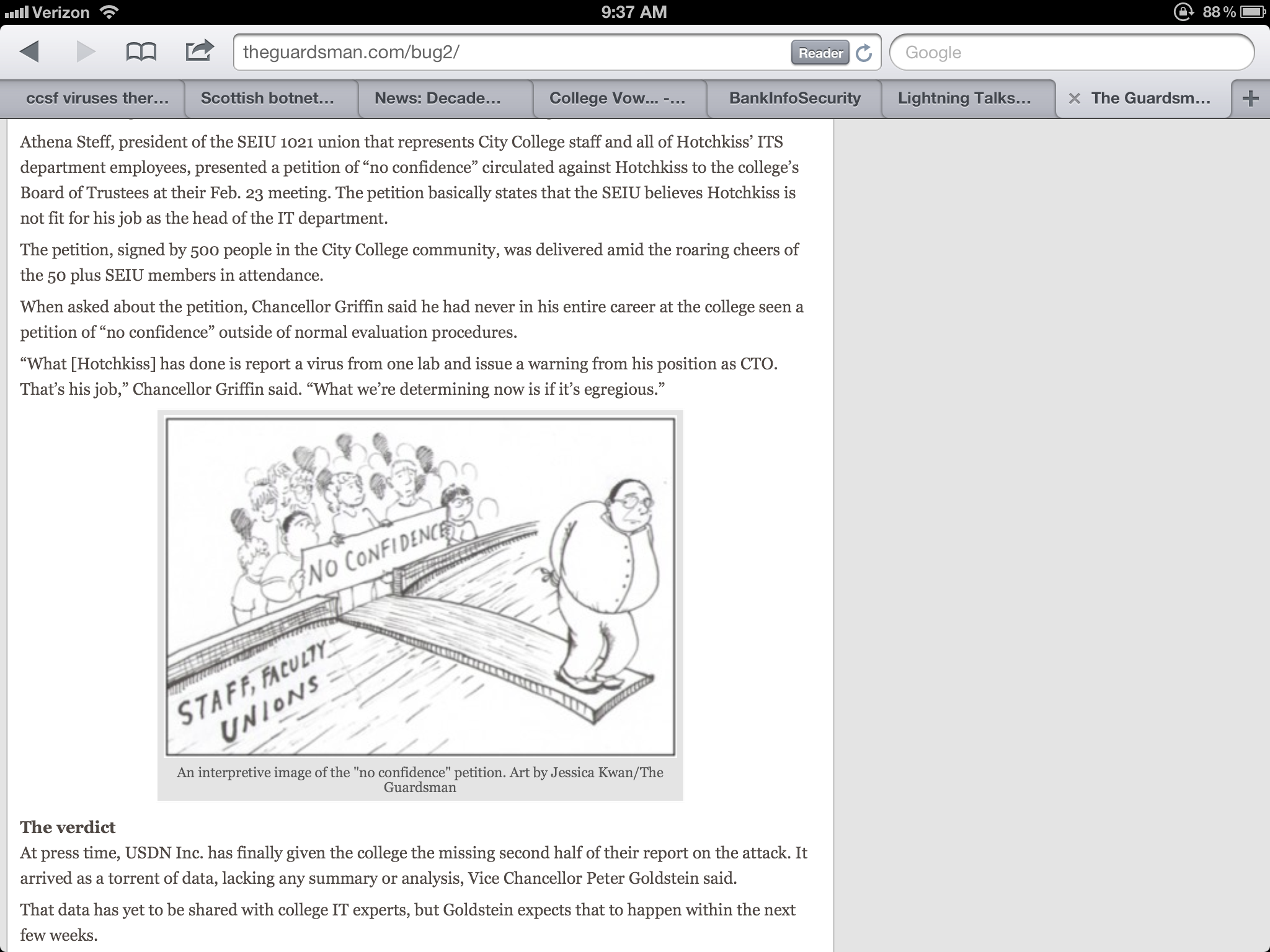 Letter to Trustees & Published in Newspaper
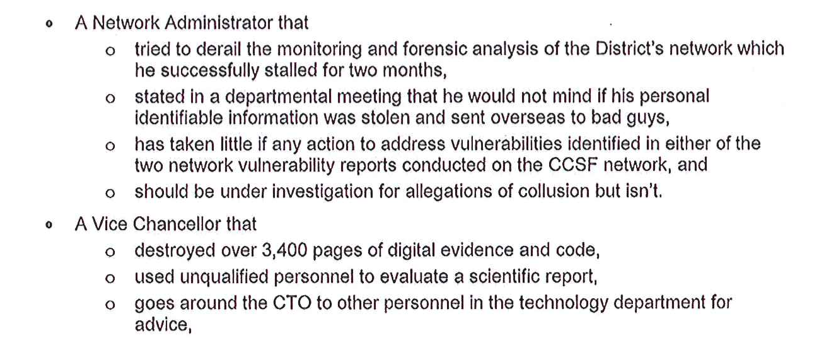 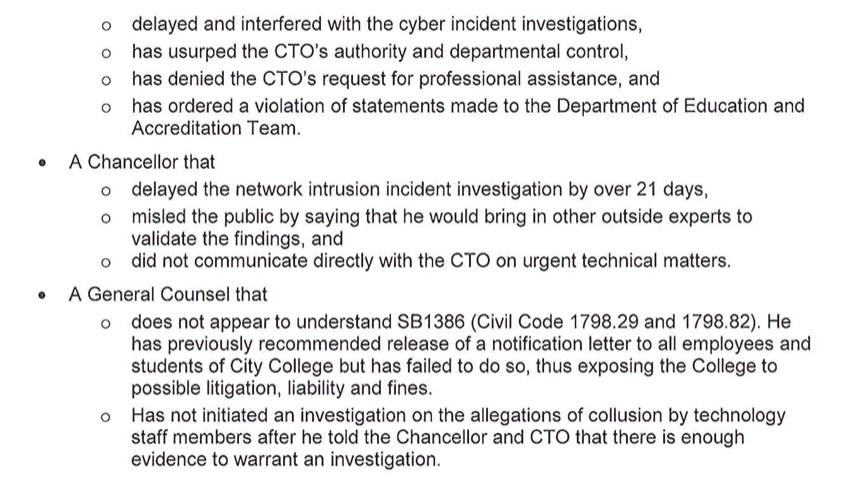 Falsified Breach in 2011
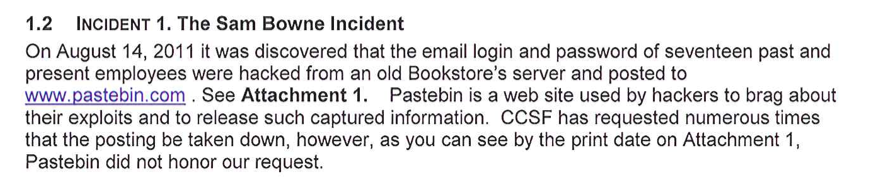 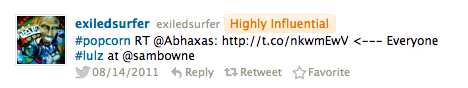 Proven False at the Time
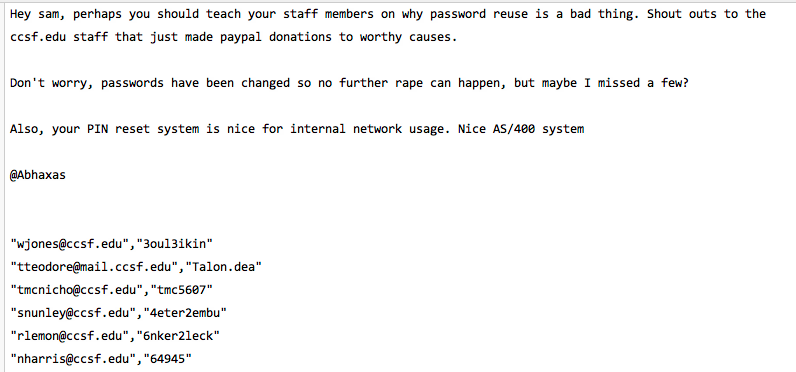 Cyber-Bullying
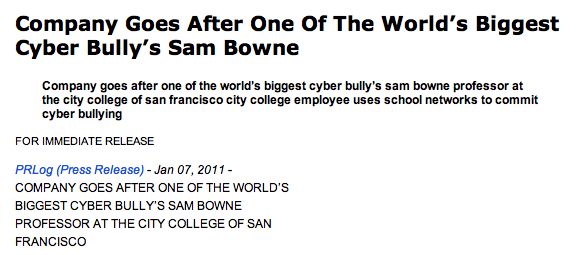 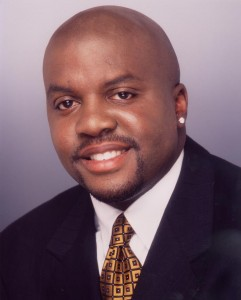 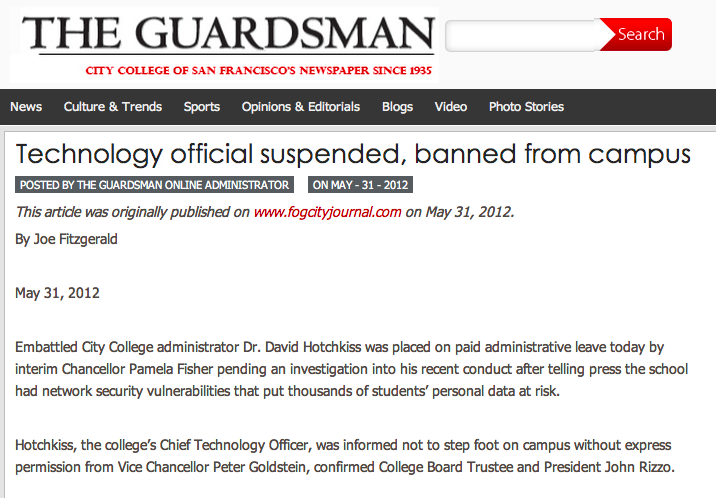 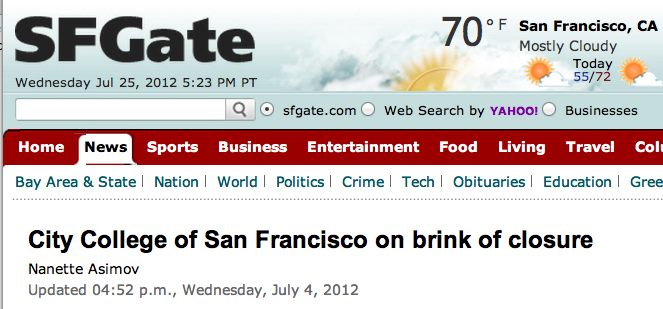 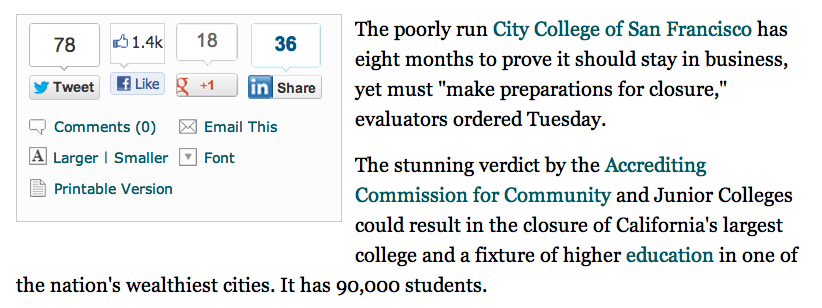